Monetizing a C-Corporation:
The Value Trap 
Lloyd Grissinger
Managing Director

CBIZ MHM, LLC
Happy Days are Here!!!
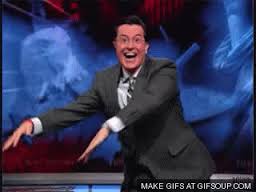 2
Forms of Transactions
Non-Tax Drivers
Seller
Seller
Buyer
Buyer
Inherits preexisting liabilities.
Basis in assets equal to the amount paid for the assets. Holding period starts over.
Generally, capital gain recognized on sale of stock.
Ownership Sale -- Stock
Asset Sale
Avoids double taxation if a C-Corp.
Double taxation results where the assets sold are held by a C-Corporation
Tax basis in assets and the holding period do not change except for §338.
Do not inherit any preexisting liabilities.
Gain recognized and character depends on the type of the asset sold (inventory or FEE – ordinary, goodwill – capital gain).
Problem
5
Sale of Personal Goodwill
C-Corporation or S-Corporation with C-Corp. E&P
Industries: Sales/Distribution/Service
Competition Has Low Barrier to Entry
NO preexisting Covenant Not to Compete
Owners created Personal Goodwill
Reputation, Expertise, Relationships with Customers, etc..
TN Resident
6
Solution
7
Manufacturing Example
8
Bonus
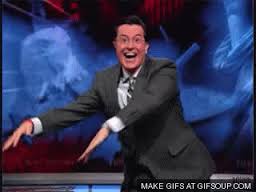 9
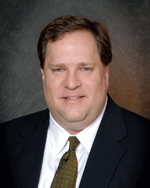 Lloyd Grissinger
Managing Director
(901) 685-5575
lgrissinger@cbiz.com
10